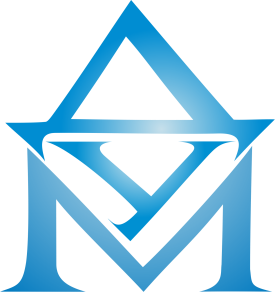 Актуальные аспекты разработки общеразвивающих программ в дополнительном образовании в соответствии с новой нормативной базой 

Ильясова А.К. методист методический отдел ГБНОУ ДУМ СПб
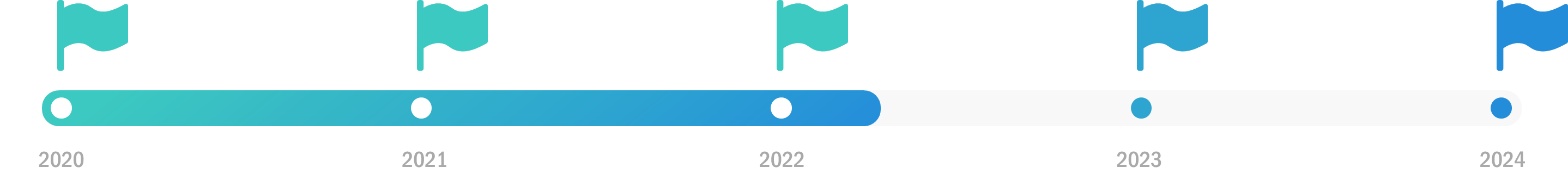 1
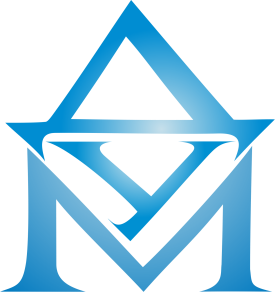 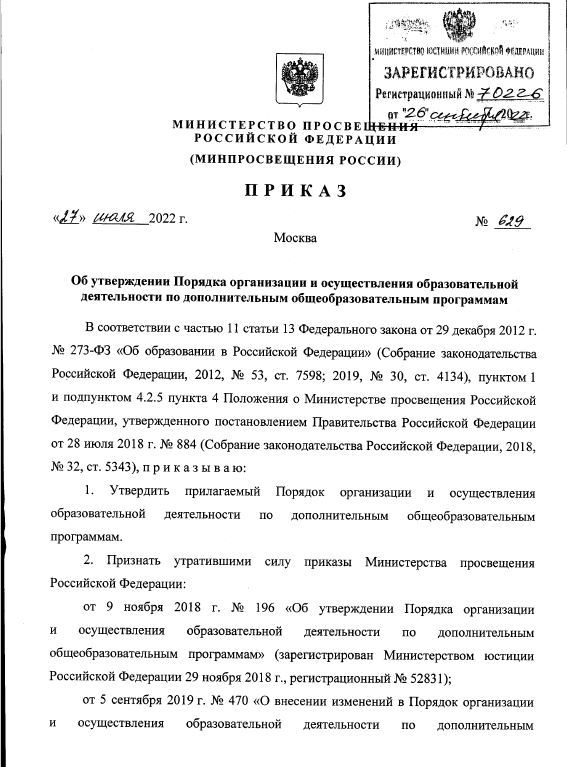 Приказ № 629 от 27.07.2022 «Об утверждении
порядка организации и осуществления
образовательной деятельности по дополнительным общеобразовательным программам».


Вступает в силу с 01.03.2023;
Действует до 28.02.2029 г.
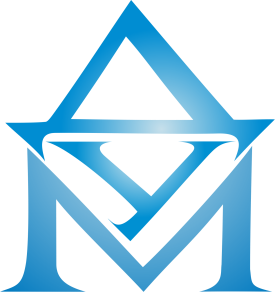 Утратили силу:
От 09.11.2018 года № 196  «Об утверждении порядка организации и осуществления образовательной деятельности по общеобразовательным программам»
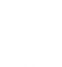 От 05.09.2019 года №  470  «О внесении изменений  в порядок организации и осуществления образовательной деятельности по общеобразовательным программам» от  09.11.2018 года № 196
От 30.09.2020 года №  533  «О внесении изменений  в порядок организации и осуществления образовательной деятельности по общеобразовательным программам» от  09.11.2018 года № 196
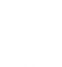 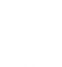 3
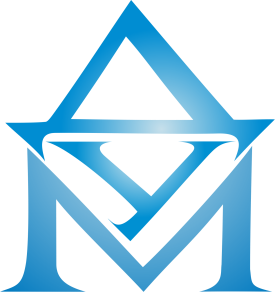 Приказ №196 от 09.11.2018:
17. Организации, осуществляющие образовательную деятельность обновляют дополнительные общеобразовательные программы с учетом развития науки, культуры, экономики, технологий и социальной сферы
Приказ № 629 от 27.07.2022
11. Организации, осуществляющие образовательную деятельность, ежегодно обновляют дополнительные общеобразовательные программы с учетом развития науки, техники, культуры, экономики, технологий и социальной сферы.
4
Распоряжение Комитета по образованию Санкт-Петербурга от 01.03.2017 № 617-р «Об утверждении Методических рекомендаций по проектированию дополнительных общеразвивающих программ в государственных образовательных организациях Санкт-Петербурга, находящихся в ведении Комитета по образованию»
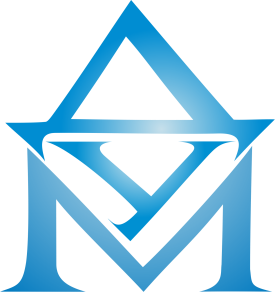 Утратило силу:
Новое распоряжение
Распоряжение Комитета по образованию от 25.08.2022 № 1676-р    
«Об утверждении критериев оценки качества дополнительных общеразвивающих программ, реализуемых организациями, осуществляющими образовательную деятельность, и индивидуальными предпринимателями»
5
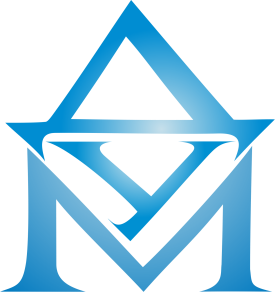 Дополнительная 
общеобразовательная 
общеразвивающая
программа
Срок реализации
Учащиеся
1
2
3
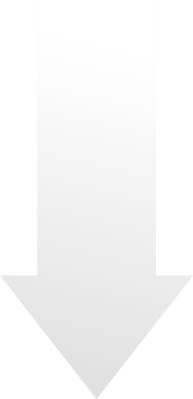 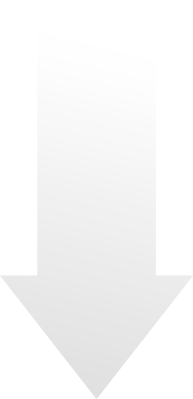 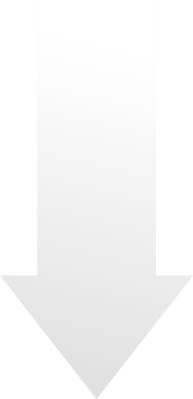 2
3
Дополнительная общеразвивающая программа
Обучающиеся
Срок освоения
6
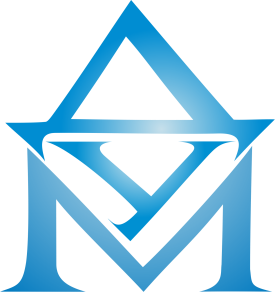 Титульный лист содержит.
1.	Наименование образовательной организации
2.	Утверждающие реквизиты;
3.	Наименование дополнительной общеразвивающей программы; 
4.	Возраст обучающихся;
5.	Срок освоения;
6.	Ф.И.О., должность разработчика (ов) программы.
7
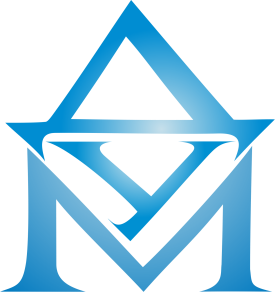 Пояснительная записка содержит все компоненты:
Направленность дополнительной общеразвивающей программы;
Адресат (целевая аудитория);
Актуальность 
Уровень освоения (общекультурный); 
Объем и срок освоения;
Цель и задачи дополнительной общеразвивающей программы; 
Организационно-педагогические условия реализации дополнительной общеразвивающей программы:
язык реализации;
форма обучения;
особенности реализации (модульная, сетевая, дистанционная)
возможность обучения детей с OB3 и детей-инвалидов; 
условия приема на обучение;
формы организации и проведения занятий;
особенности организации образовательного процесса (в т. ч. организация	и проведение массовых	мероприятий, создание необходимых  условий для совместной деятельности обучающихся и родителей);
кадровое обеспечение;
материально-техническое оснащение;
Планируемые результаты в соответствии с целью и задачами дополнительной общеразвивающей программы.
8
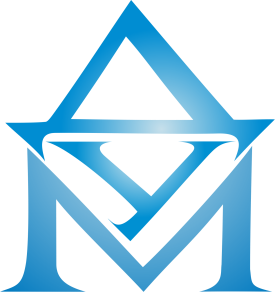 Учебный план содержит: 
1. Перечень разделов, тем;
Количество часов по каждой теме с разбивкой на теоретические и практические;

2. Формы контроля и итогового оценивания.
9
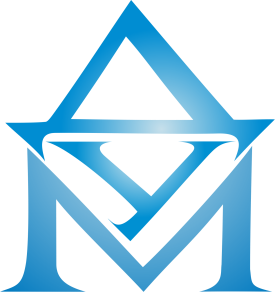 Сводный учебный план
10
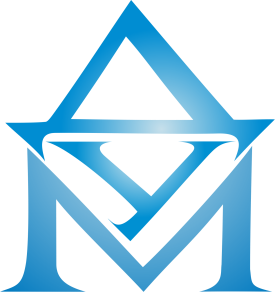 Рабочая программа раскрывает:

содержание программы через описание тем в соответствии с последовательностью, заданной учебным планом, включая описание теоретической и практической частей, 

2.  форм контроля, соответствующих каждой теме
11
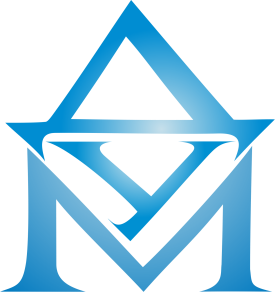 Методические материалы
Представлены:

описание методов, приемов, технологий, практик, используемых при реализации программы; перечень дидактических средств, ЭOP;

2. информационные источники (списки литературы для  педагогов, детей и родителей, интернет-источники, оформленные по ГOCT).
12
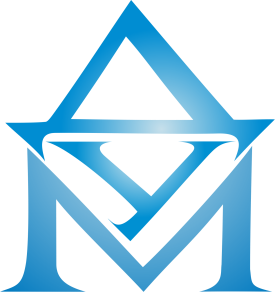 Оценочные материалы
Представлены:
виды контроля, периодичность (сроки);

2. формы и методы отслеживания результатов, в т. ч. формы фиксации;

3. критериальный аппарат.
13
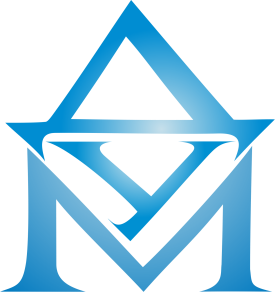 Ошибки
Неверно употребляемые термины
Отсутствие  аппарата контроля и критериев
оценивания
Несоответствие учебного плана содержанию программы
Несоответствие наименований разделов;
Несоответствие количества часов: 
Теоретических;
Практических.
Отсутствие оценочных материалов;
Отсутствие критериев по которым оценивается  начальный, средний, высокий уровень освоения программы.
Воспитанники;
Воспитатель;
Ученики;
Учитель;
Урок;
15
Спасибо за внимание.
Ильясова Альбина Кабировна
Методист
Методический отдел
Телефон: 417-50-91
email: ilyasova@dumspb.ru
duminfo@gmail.com
16